様式１－B
申告すべきCOI状態（過去3年間）がない時
日本アレルギー学会   ＣＯ Ｉ 開示　   座長名：　東京一郎
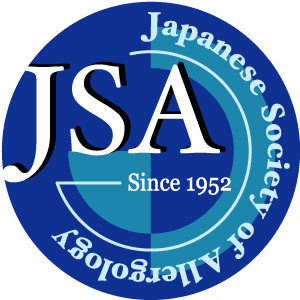 担当セッションに関連し、開示すべきCO I 関係にある企業などはありません。
申告すべきCOI状態（過去3年間）がある時
様式１－B
日本アレルギー学会   ＣＯ Ｉ 開示 座長名：　東京一郎
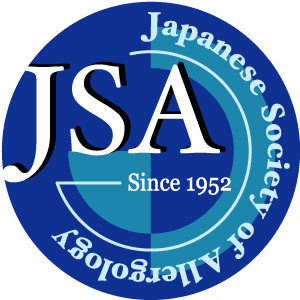 担当セッションに関連し、開示すべきCO I 関係にある企業などとして、
　　①役員・顧問：　　　　　　　　　　　　　　　
　　②株保有・利益：　　　　　　　　　
　　③特許使用料：　　　　　　　　　　
　　④講演料：　　　　　　　　　　　
　　⑤原稿料：　　　　　　　　　　　　  　
　　⑥受託研究・共同研究費：　　　
　　⑦奨学寄付金：　　　　　　　
　　⑧寄付講座所属：　　　　　　　　
　　⑨贈答品などの報酬：
開示すべき内容が過去3年間にある項目のみ記載
（記載例）　　
発表者全員、過去3年間を一括して

講演料：平安製薬、縄文製薬　　　　　　　　　　
原稿料：平安製薬　　　　　　　　　　　  　　　　
奨学寄付金：鎌倉製薬、室町製薬
When there is no financial relationship to be disclosed
 (within the previous 3 years)
Ｆｏｒｍ１-B
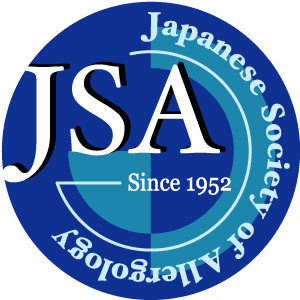 Jpanese Society of Allergology COI Disclosure　Name of chair：Ichiro Tokyo
There are no enterprises, etc. with which there is a COI relationship to be disclosed pertaining to their session.
When there is financial relationship to be disclosed 
(within the previous 3 years)
Ｆｏｒｍ１-B
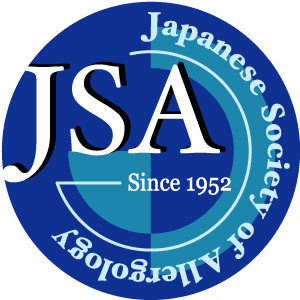 Japanese Society of Allergology COI Disclosure　Name of chair：Ichiro Tokyo
Enterprises, etc. with which there is a COI relationship to be disclosed pertaining to their session:
(1) Employment/Leadership position/Advisory role ： 	
(2) Stock ownership or options ： 	
(3) Patent royalties/licensing fees： 	
(4) Honoraria (e.g. lecture fees) ： 	
(5) Fees for promotional materials (e.g. manuscript fee) ： 	
(6) Research funding (clinical trial, contract and collaborative researches)：
(7) Scholarship donation ： XYZ Pharmaceuticals 
(8) Donated fund laboratory ： Yes (XYZ Pharmaceuticals)
(9) Others (e.g. trips, travel, or gifts, which are not related to research) ： No
If “yes”,   leave the relevant item(s) and give the
name(s) of company / organization concerned. 
(No need to disclose the amounts. )